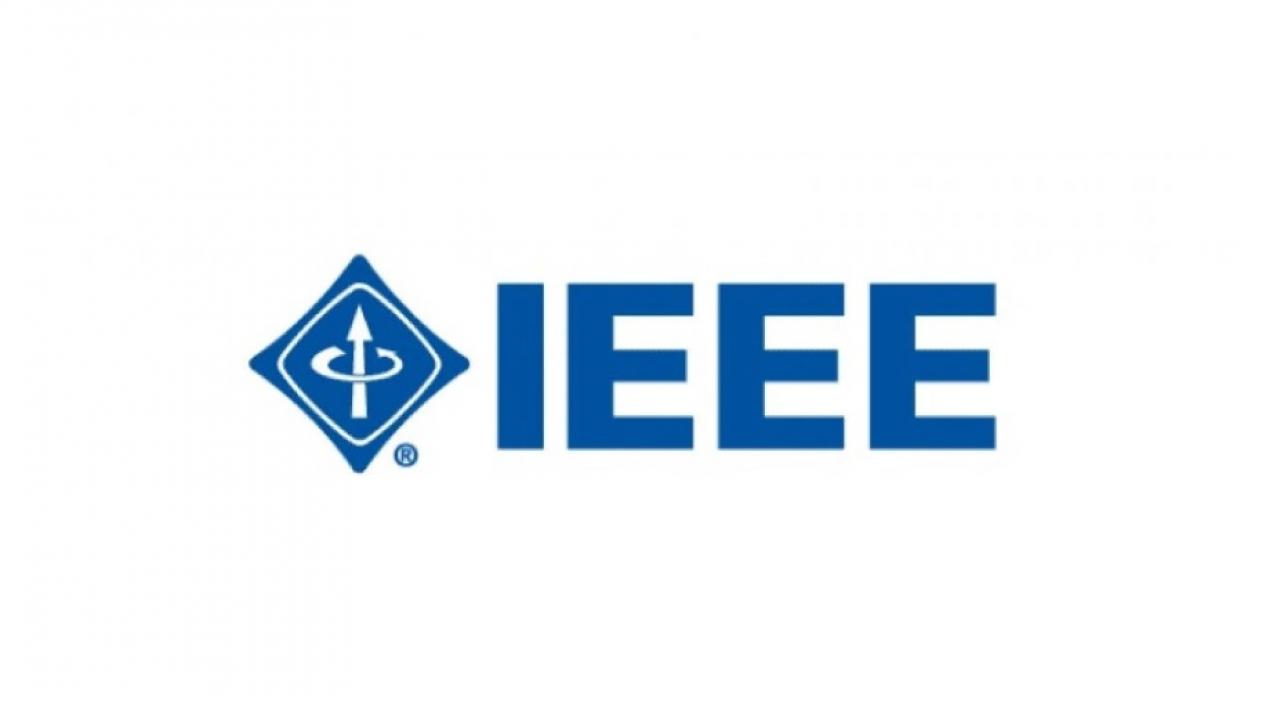 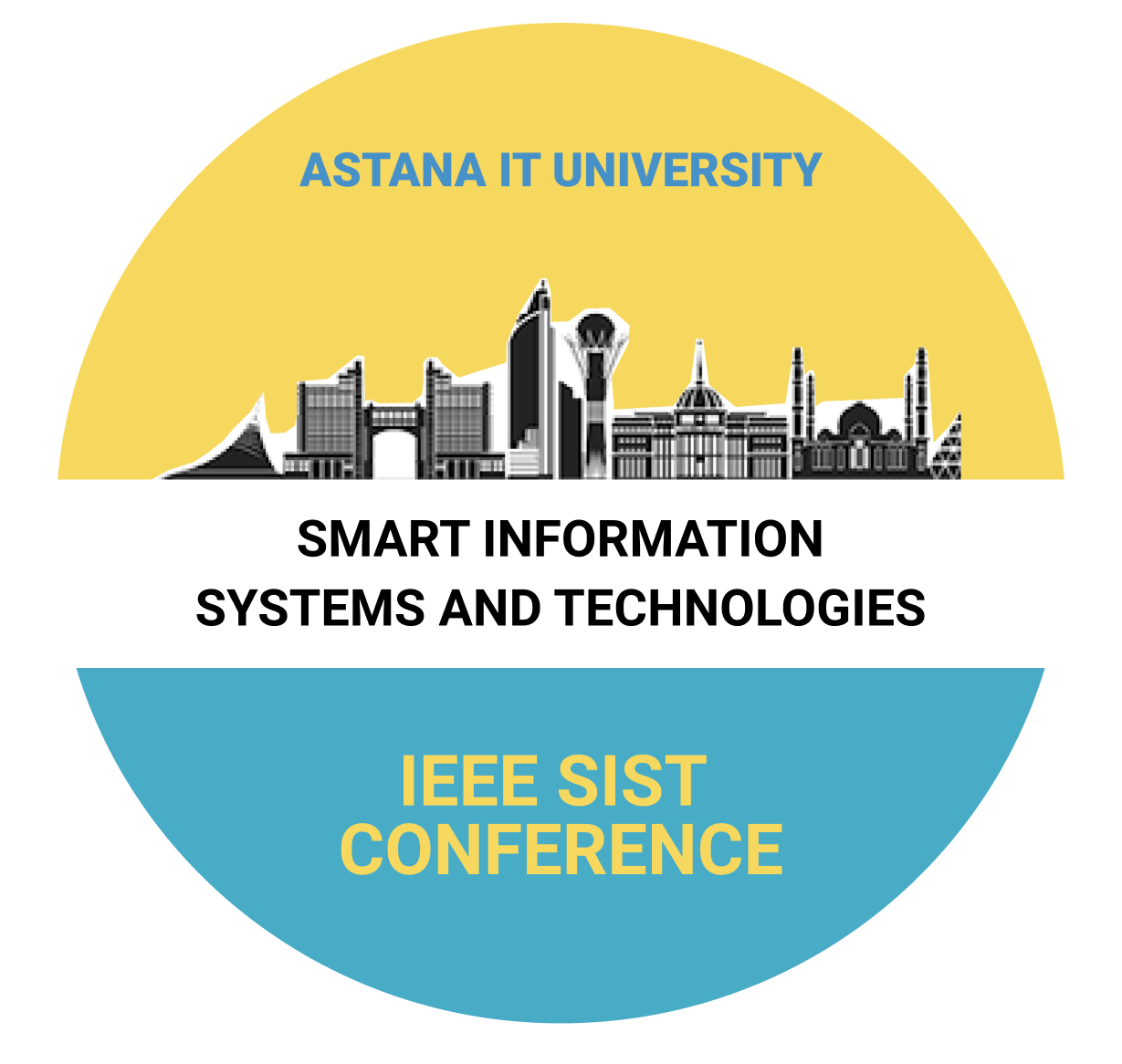 2021 IEEE International Conference on 
Smart Information Systems and Technologies
28-30 April, 2021, Nur-Sultan
Title
Section name
Author name, university/company, country
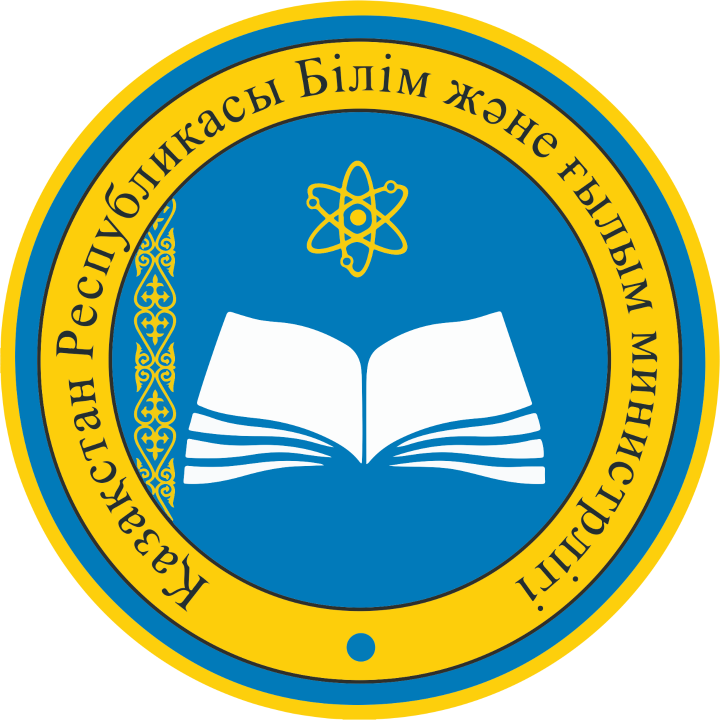 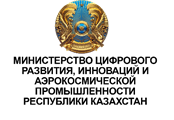 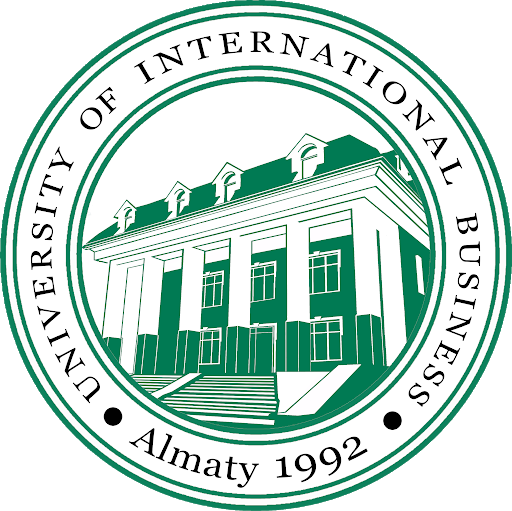 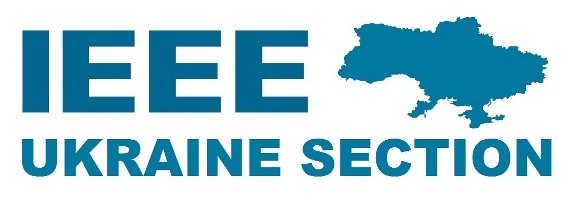 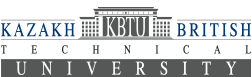 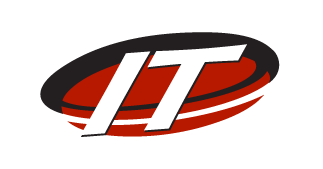 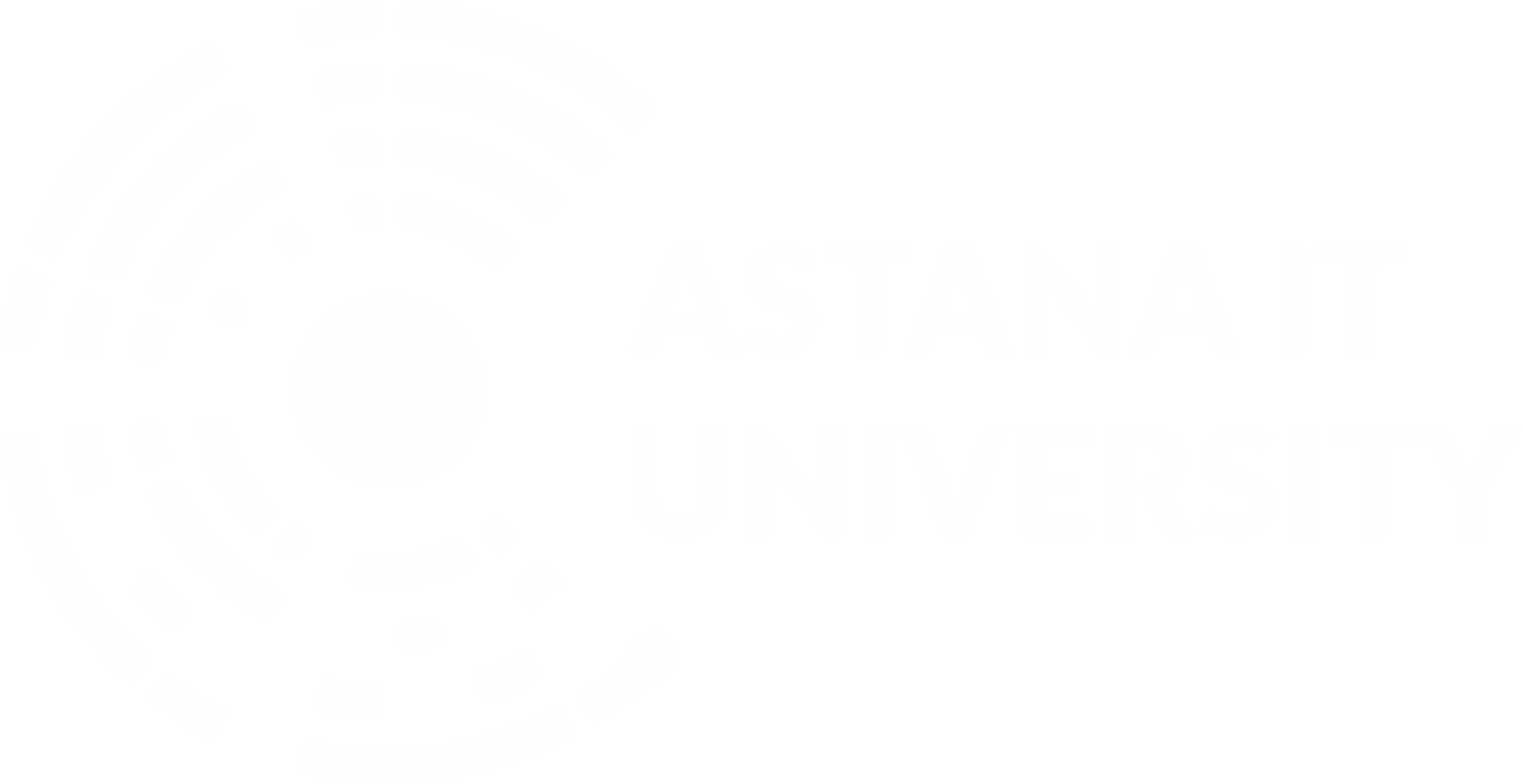 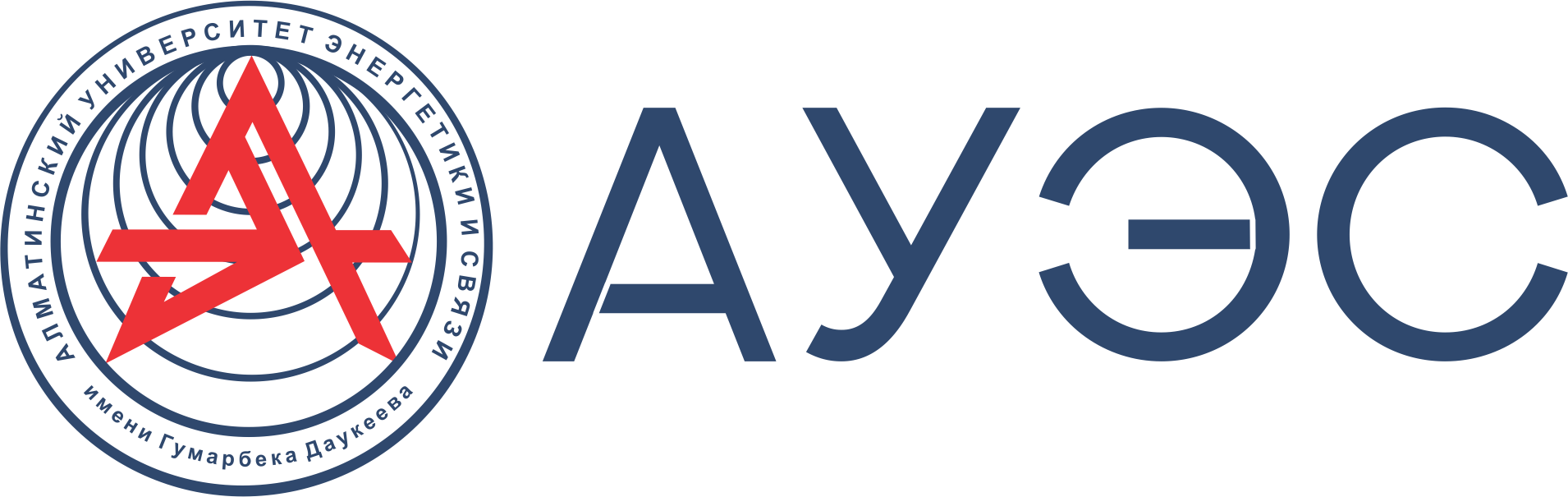 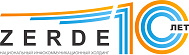 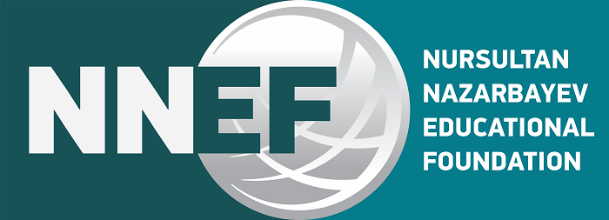 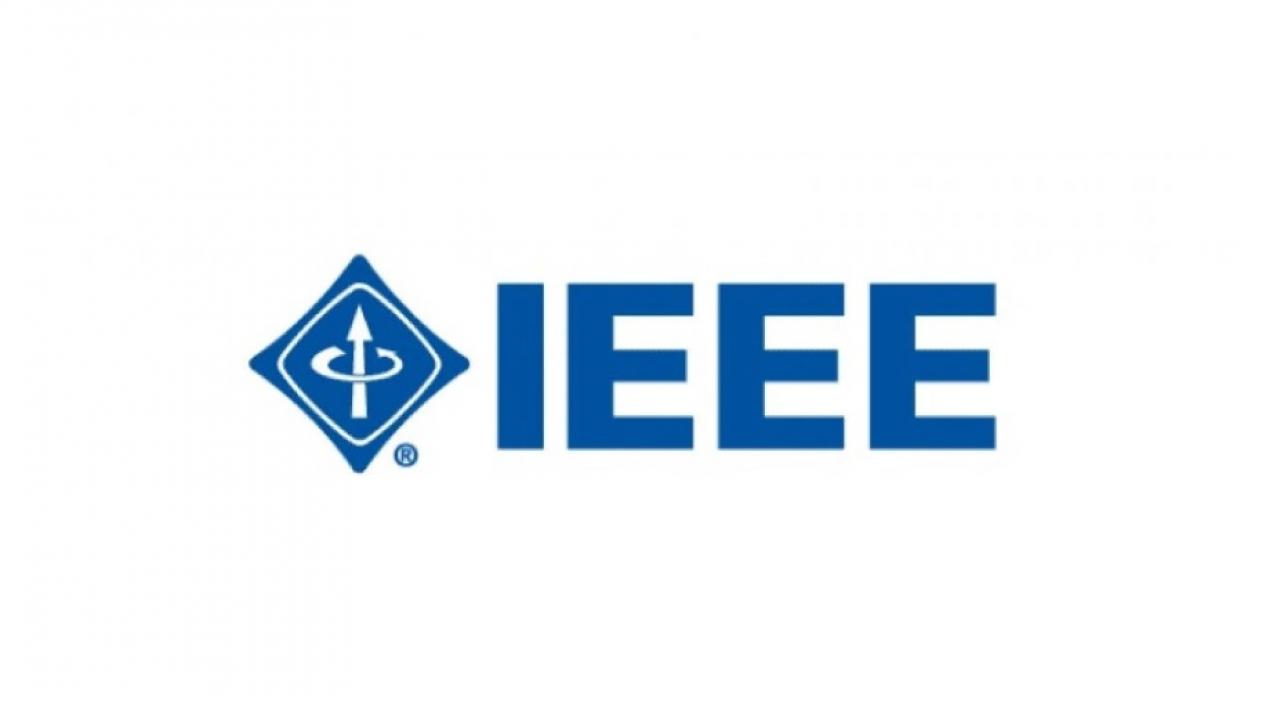 2021 IEEE SIST
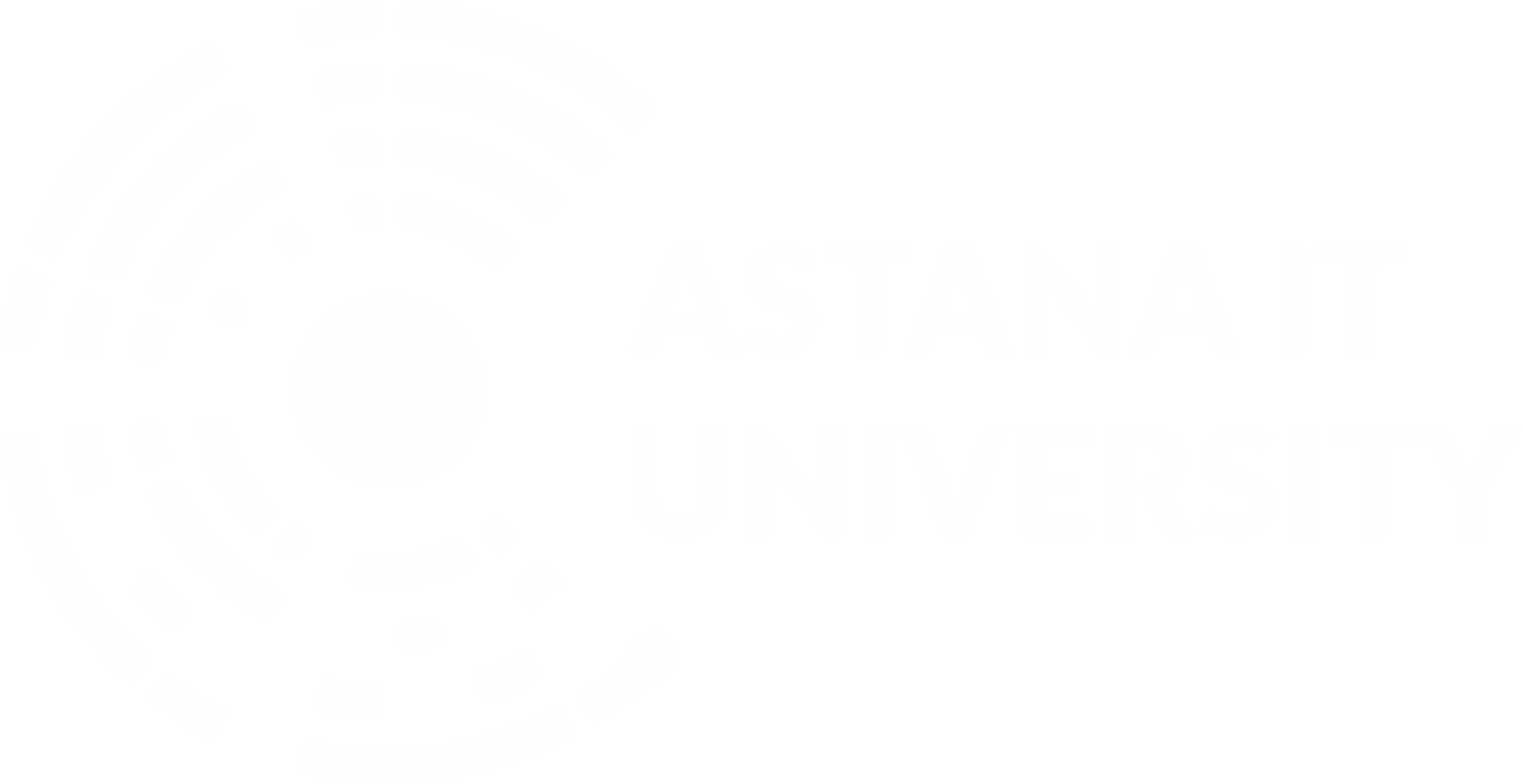 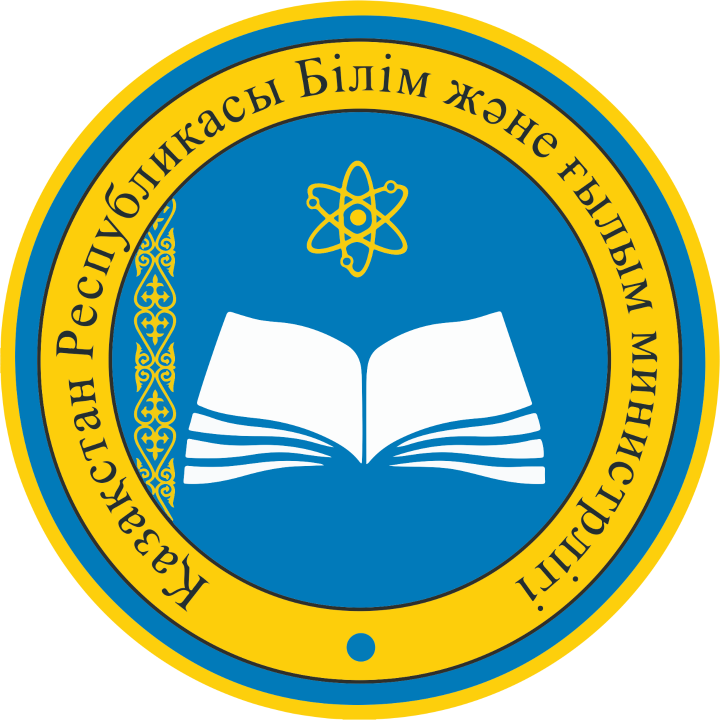 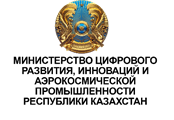 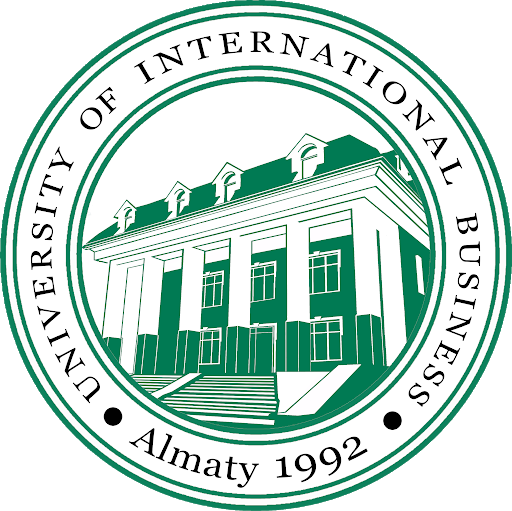 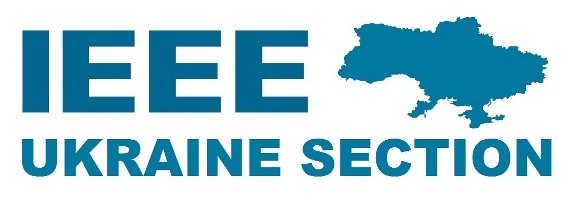 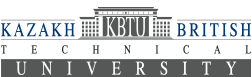 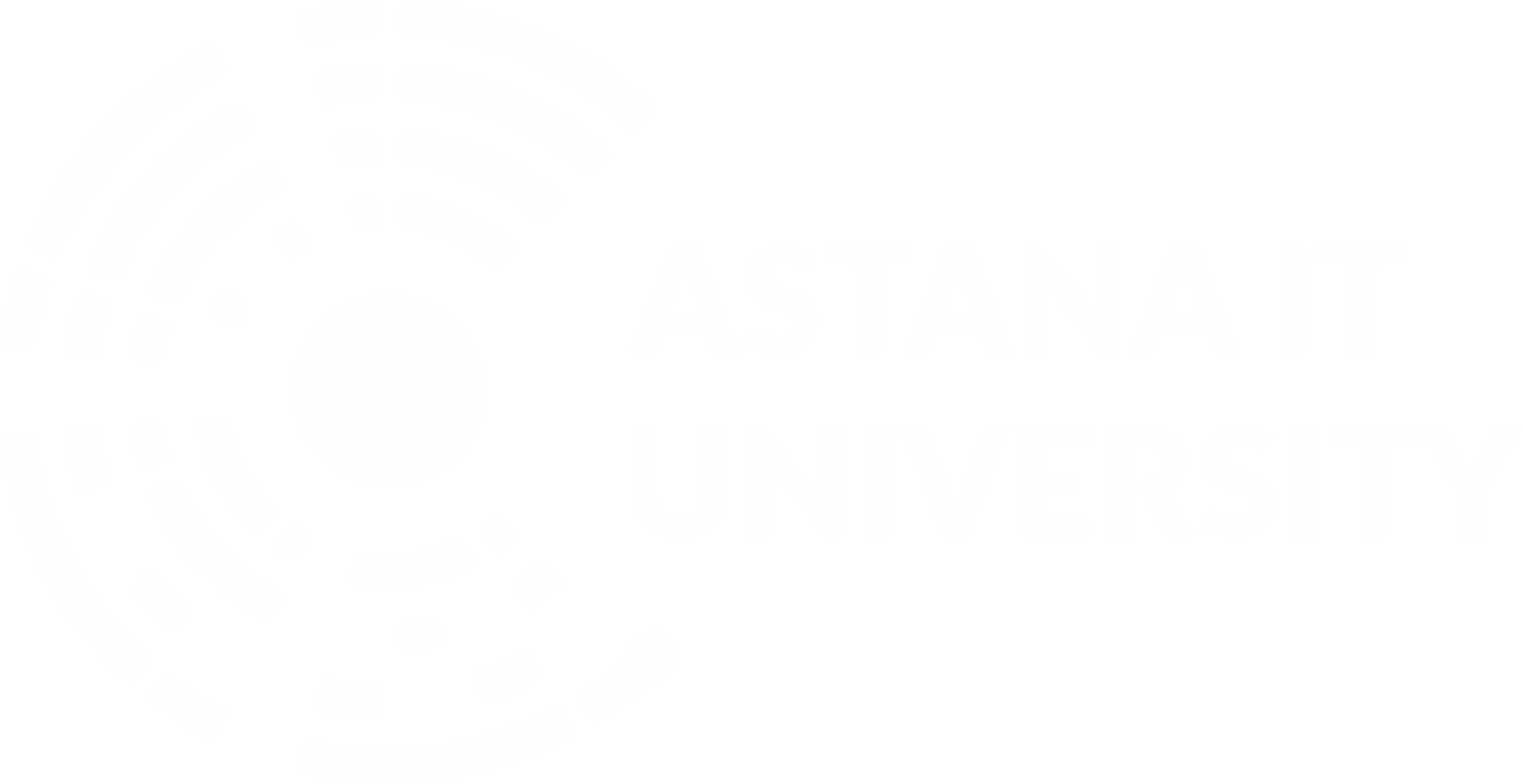 2
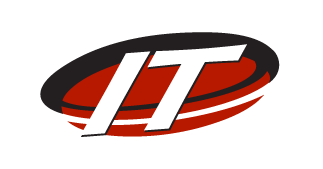 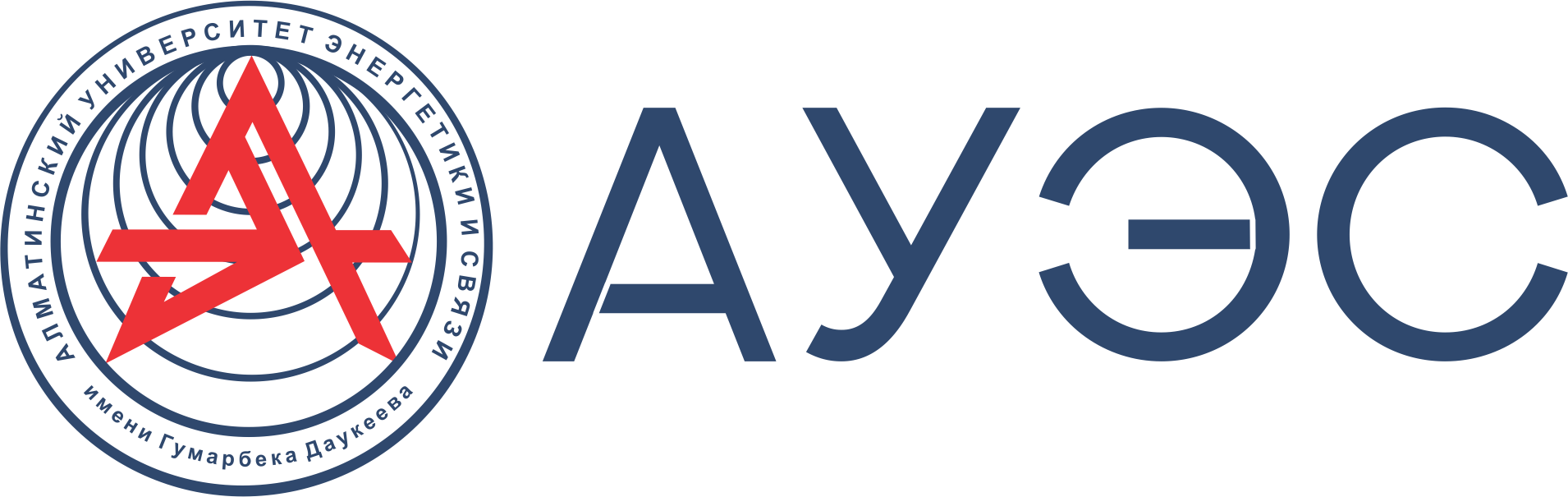 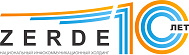 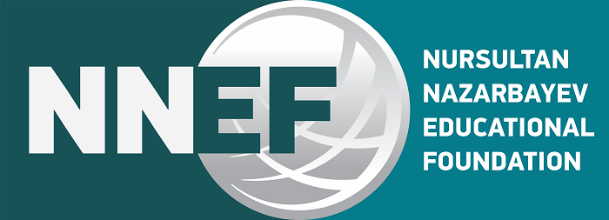